Send or delete an email stuck in your outbox
In the message bar, click Enable Editing,
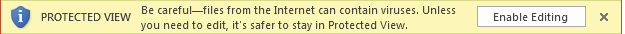 then press F5 or click Slide Show > From Beginning to start the course.
If the videos in this course don’t play, you may need to download QuickTime or just switch to PowerPoint 2013.
j
Send or delete an email stuck in your outbox
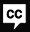 Closed captions
You sent an email a while ago and it’s still in your Outbox, it hasn’t been sent.
Emails might get stuck in your Outbox for a number of reasons.
Perhaps you opened and closed the email while it was in your Outbox, instead of opening and then sending it.
This changed the status of the email, and it therefore wasn’t sent.
The email’s properties, such as TO and SUBJECT, changed from an italicized font to a regular font, and Sent is set to None.
To send the email, double-click it, and click Send.
An email can also get stuck in the Outbox if it has a very large attachment.
Your email provider may block emails with attachments larger than a size they specify.
For general email performance, it’s not recommended that you send an attachment larger than a few megabytes.
I’ll provide options for larger files later in this video.
Double-click the email, and you get an error. You also can’t delete it. The email’s stuck.
My email has a 34 megabyte attachment, that’s pretty big.
We need to free-up the email, and then we can change or delete it.
You got an error when you double-clicked the email because Outlook keeps trying to send emails in the Outbox,
and you can’t open or delete an email when it’s doing that.
Though we didn’t get an error in the first procedure we looked at in this video, if there are multiple emails in the Outbox,
you can open the emails that aren’t actively being sent.
You can also open the emails if Outlook isn’t connected to your email server.
To disconnect Outlook from your email server, which also stops it from retrying to send your email,
click the Send/Receive tab, and click the Work Offline button. It’ll change from white to light blue.
And down here on the status bar it says Outlook’s working offline.
When you double-click the email, if you still get an Outlook error, close Outlook, sign out of Windows,
sign back in to Windows, and start Outlook.
I click and hold the email in the Outbox, and drag it to the Drafts folder.
You could delete the email instead, if you wanted to start over.
So you can continue to send and receive emails, click the Send/Receive tab and click the Work Offline button.
It’ll change back to white.
And the status bar now says Outlook’s connected to the email server.
I click the Drafts folder and double-click the email. Right-click the attachment and click Save As.
If you’re sending the email from work,
save the attachment to a network location and copy the path to the file on the network location.
If you’re sending from home, save the attachment to an Internet file sharing service, such as SkyDrive,
and copy the path to the file on the service.
In the email, click Paste to paste the path to the file.
Very importantly, right-click the attachment again, and click Remove, to delete it from the email. And click Send.
Up next, Email is stuck in your outbox because of connectivity or password issues.
Press F5 to start, Esc to stop
1/2 videos
1
2
3
4
5
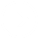 4:23
2:49
Help
Introduction
Other solutions
Feedback
Summary
Send or delete an email stuck in your outbox
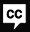 Closed captions
In the “Send or delete an email stuck in your outbox” video,
we covered opening an email in your Outbox and an email with a very large attachment.
Emails can also get stuck in your Outbox if Outlook can’t connect to your email server.
The status bar says that Outlook is disconnected.
If you’re at work, try to connect to an internal web site using your browser.
If you’re at home, try connecting to an internet web site, such as Bing.
If you can connect to the web site, your email server may be down—
contact your work’s help desk, or at home, your email provider.
Many Internet-based email providers have status web pages.
If you can’t connect to the web site, you may have a connectivity issue—
contact your work’s help desk, or at home, your Internet provider.
When the servers are back up or you have connectivity,
the status bar will say connected and Outlook will send your emails.
If you changed the password for your Internet-based email, such as Outlook.com,
you need to update the password in Outlook, too.
The status bar will say something like, NEED PASSWORD or SEND/RECEIVE ERROR.
It depends on your email provider and how the account is configured in Outlook.
Click File &gt; Accounts settings, and Account Settings again.
Click the email account you want to update the password for, click Change, type the new password, and click Next.
Outlook verifies the password you just typed. Click Close, click Finish, and click Close again.
Click the Send/Receive tab, click Work Offline, and click Work Offline again. And the status bar now says CONNECTED.
If these solutions didn’t work for you,
see the course summary at the end of the course for links to additional Outlook 2013 resources.
Press F5 to start, Esc to stop
2/2 videos
1
2
3
4
5
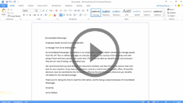 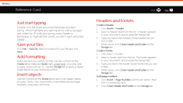 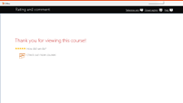 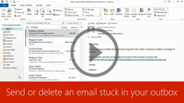 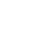 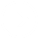 4:23
2:49
Help
Introduction
Other solutions
Feedback
Summary
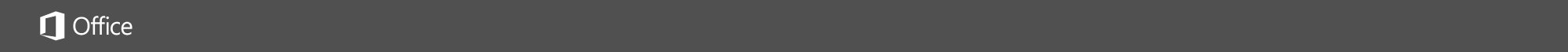 Help
Course summary—Send or delete an email stuck in your outbox
Course summary
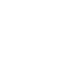 get stuck in the Outbox when you click Send but
you’re not connected. Click Send/Receive and look at the Work Offline button. If it’s blue, you’re disconnected. Click it to connect (the button turns white) and click Send All.
Make sure your mail server is online
Look at the bottom of your Outlook window. You'll see the words Connected to, followed by a server type, such as Microsoft Exchange, or you'll see Disconnected or Trying to connect… If you're disconnected, check your network cable, try restarting your computer, or contact your Internet Service Provider or your system administrator.
See also
Fix messages that are stuck in the Outbox
Get help when messages won't send
More training courses
Office Compatibility Pack
Fix messages that are stuck in the Outbox
When a message gets stuck in your Outbox, the most likely cause is a large attachment. 
Click Send/Receive > Work Offline. 
In the Navigation Pane, click Outbox. 
From here, you can: 
Delete the message. Just select it and press Delete.
Drag the message to your drafts folder, double-click to open the message, delete the attachment (click it and press Delete).
If an error tells you Outlook is trying to transmit the message, close Outlook. It may take a few moments to exit. If Outlook doesn’t close, press Ctrl+Alt+Delete and click Start Task Manager. In Task Manager, click the Processes tab, scroll down to outlook.exe, and click End Process.
After Outlook closes, start it again and repeat steps 2-3. 
After you remove the attachment, click Send/Receive > Work Offline to deselect the button and resume working online. Messages also
Press F5 to start, Esc to stop
1
2
3
4
5
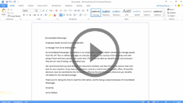 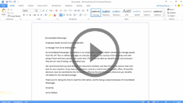 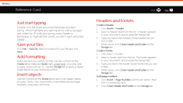 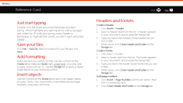 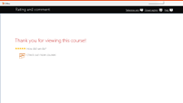 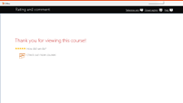 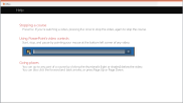 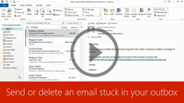 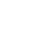 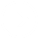 4:23
2:49
Help
Introduction
Other solutions
Feedback
Summary
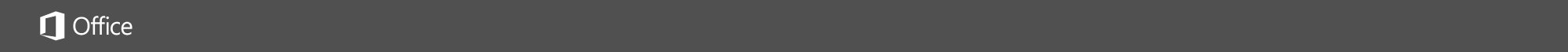 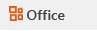 Help
Rating and comments
Course summary
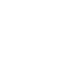 How did we do? Please tell us what you think
Thank you for viewing this course!
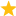 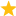 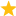 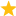 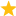 Check out more courses
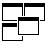 Press F5 to start, Esc to stop
1
2
3
4
5
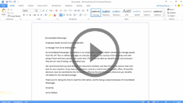 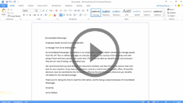 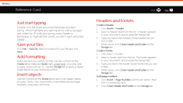 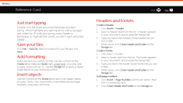 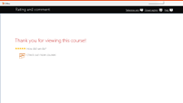 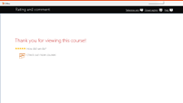 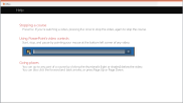 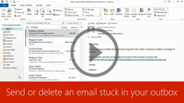 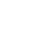 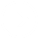 4:23
2:49
Help
Introduction
Other solutions
Feedback
Summary
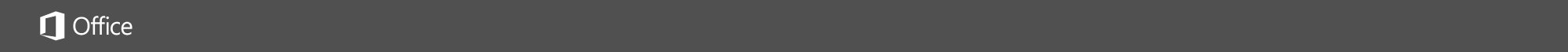 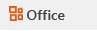 Help
Help
Course summary
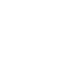 Using PowerPoint’s video controls
Point at the bottom edge of any video to start, stop, pause, or rewind. You drag to rewind.
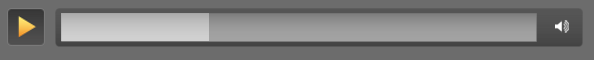 Stopping a course
If you’re viewing online, click your browser’s Back button. If you’re viewing offline, press Esc. If you’re watching a video, press Esc once to stop the video, again to stop the course.
Going places
You can go to any part of a course by clicking the thumbnails (light or shaded) below the video. You can also click the forward and back arrows, or press Page Up or Page Down.
If you download a course and the videos don’t play
Click Enable Editing                     if you see that button. If that doesn’t work, you may have PowerPoint 2007 or earlier. If you do, you need to get the PowerPoint Viewer. If you have PowerPoint 2010, you need the QuickTime player, or you can upgrade to PowerPoint 2013.
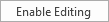 Press F5 to start, Esc to stop
1
2
3
4
5
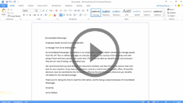 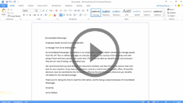 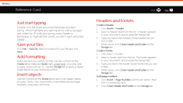 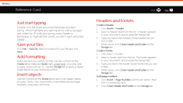 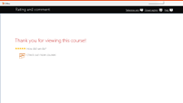 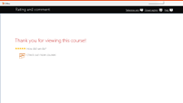 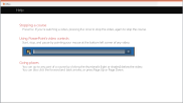 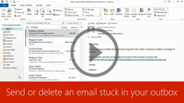 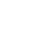 4:23
2:49
Help
Introduction
Other solutions
Feedback
Summary